Mülltrennung
8-Klasse
Wie ist das Wetter heute?
Vokabeln
die Mülltrennung, - розподіл сміття
 die Mülltonne (-n),  - відро для сміття
der Müllcontainer (–), - контейнер для сміття
der Müllhaufen (–), - гори сміття
 der Kunststoff (-e), - пластик
 der Restmüll, - відходи їжі
die Glühbirne (-n), - лампочка
 die Eierschale (-n),   - яєчна шкарлупа
die Kartoffelschale (-n), - шкірка від картоплі
das Spülmittel (–),  - засіб для миття
übrig bleiben (blieb übrig, ist übrig geblieben) – залишатись таким же
Buch  Seite 120 Ǜbung 1
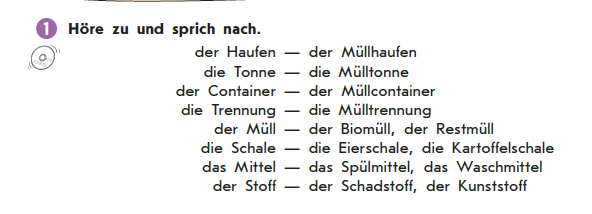 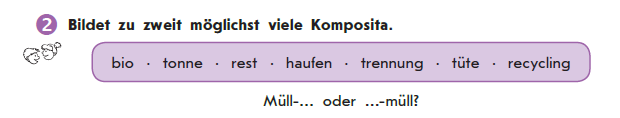 Buch  Seite 120 Ǜbung 3
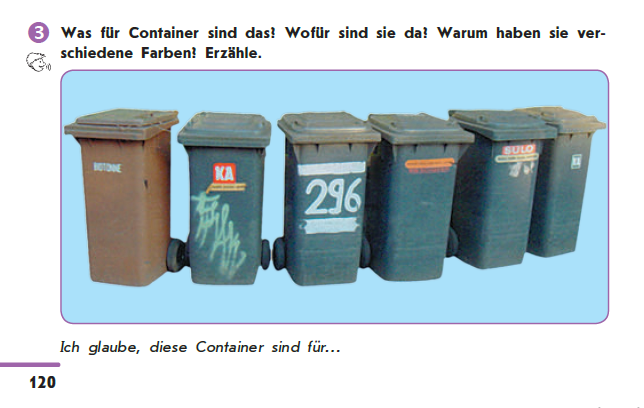 Buch  Seite 121 Ǜbung 4
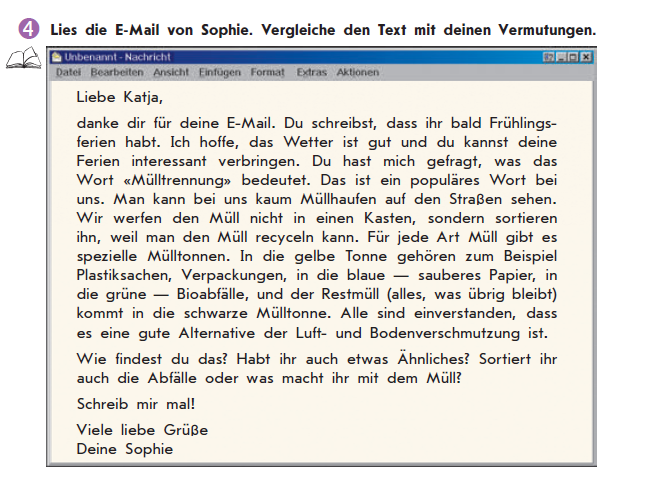 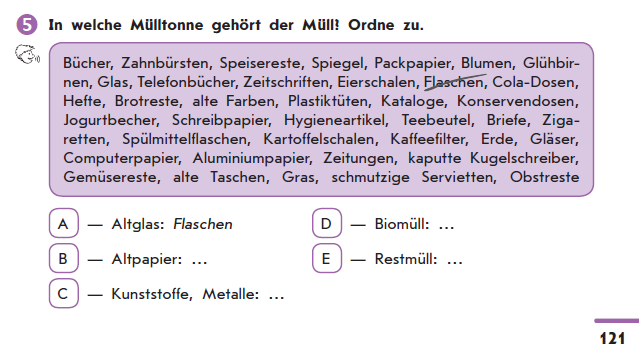 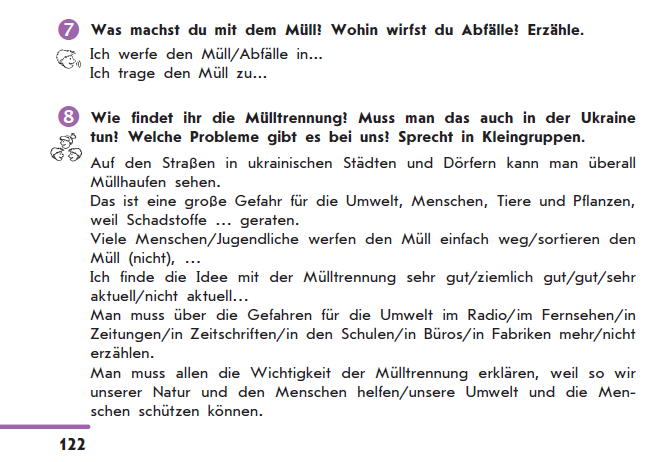 Hausaufgabe
Для присутніх на он-лайн занятті:
1. Урок 46 с. 120-123 - вивчити нові слова.
2. Was kann ich für die Natur tun? – написати твір.